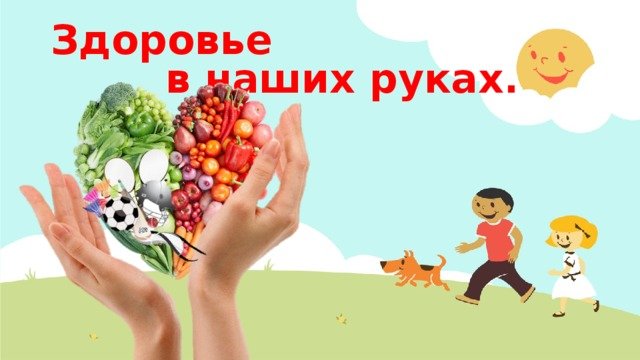 Выполнила 
воспитатель
 Киселева О.А.
г. Рыбинск
2021 год
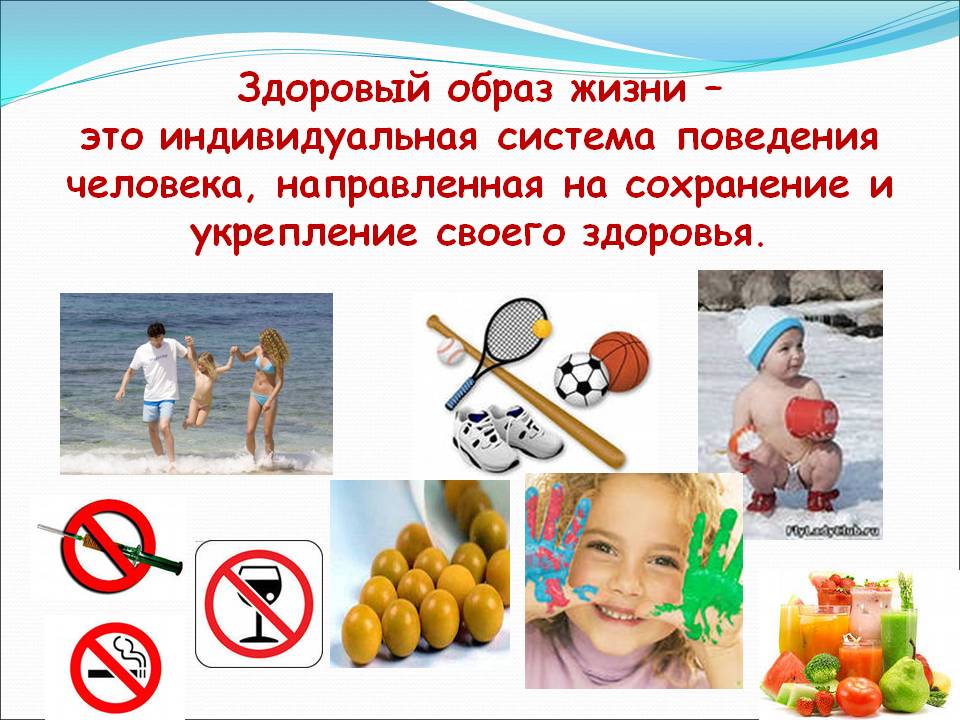 « Разноцветные столы»:
Зеленый стол:  морковь, салат листовой, ягодный морс или компот, белокочанная капуста, овсяные хлопья, яблоки, сыр, йогурт, квашеная капуста, гречневая крупа, молоко и молочные продукты, кефир, белый хлеб, черный хлеб, чай, сок, ряженка, творог. 
Желтый стол:  сметана, яйцо, мармелад, рыба, чернослив, орехи, виноград, сливочное масло, соленые огурцы, бананы, вафли, вареная колбаса,  макароны, сливки, курага, селедка, плавленый сыр, маринованные овощи, булочки, растительное масло.
Красный стол: колбаса копченая, пирожное, картофель фри, жареная курица, лимонад, торт, мороженое, ветчина, конфеты, вяленая рыба.
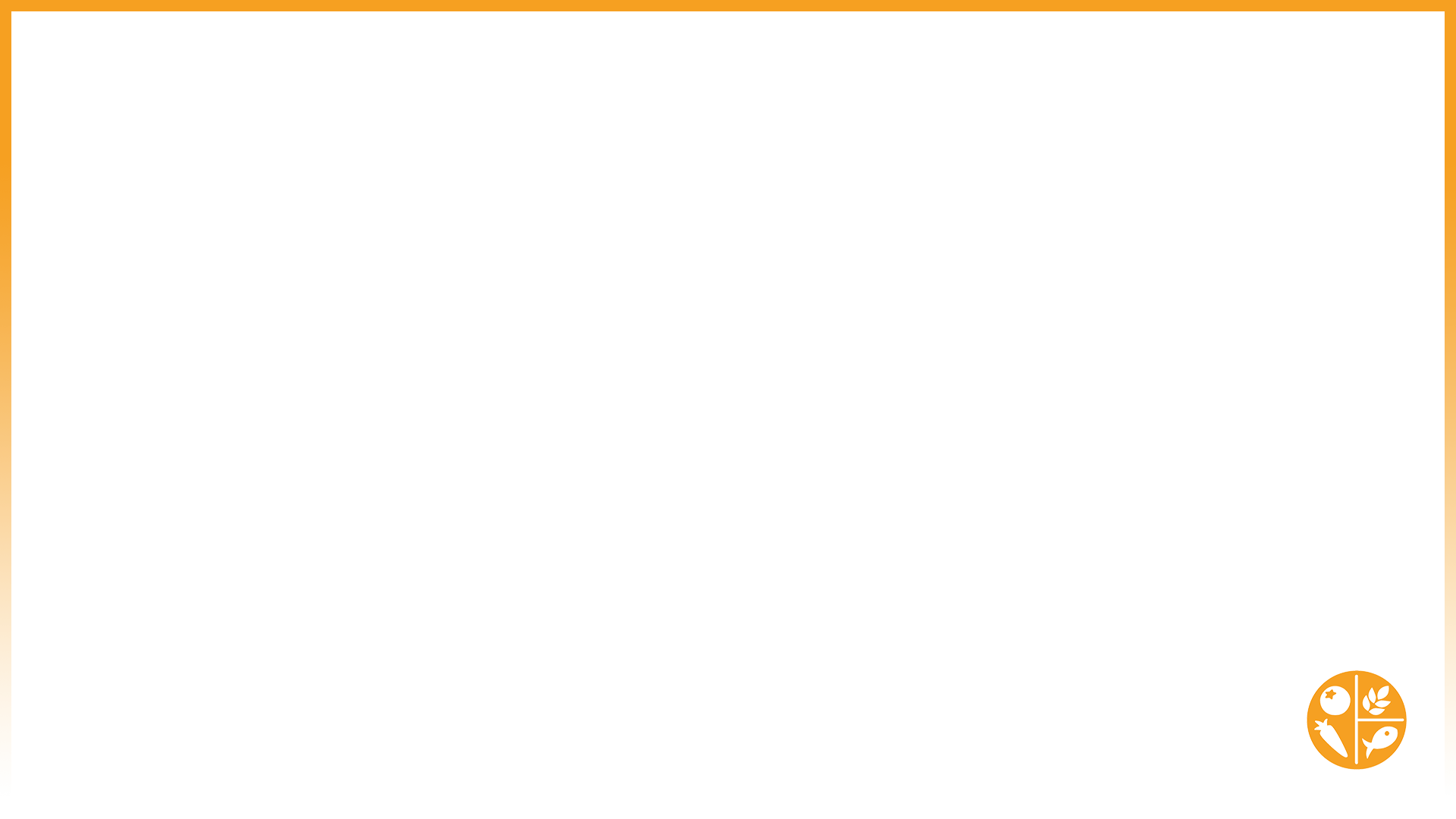 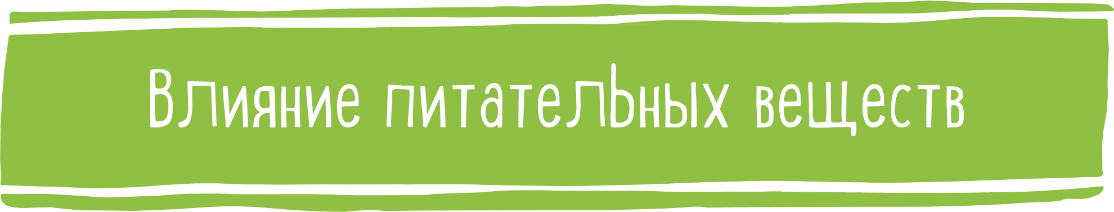 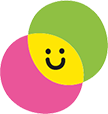 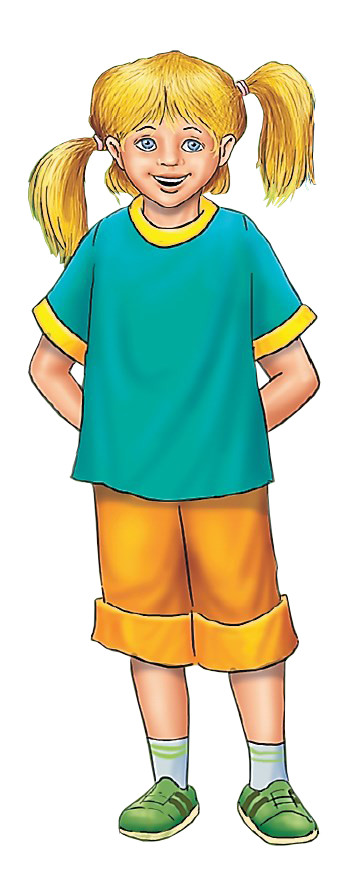 Рост и развитие
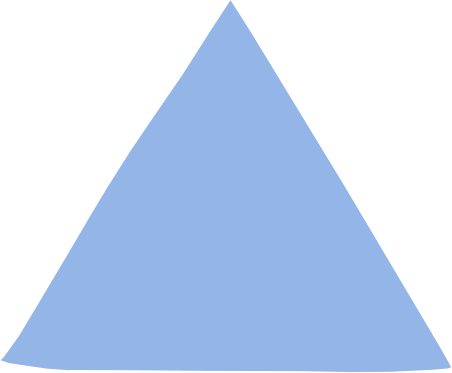 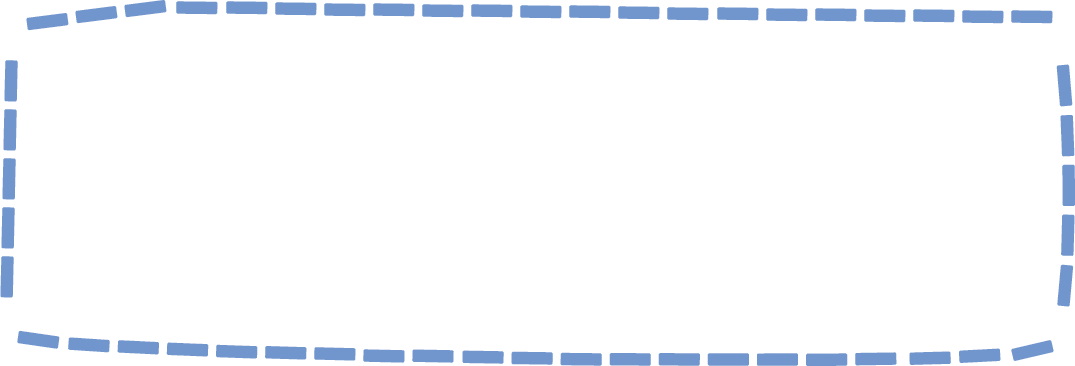 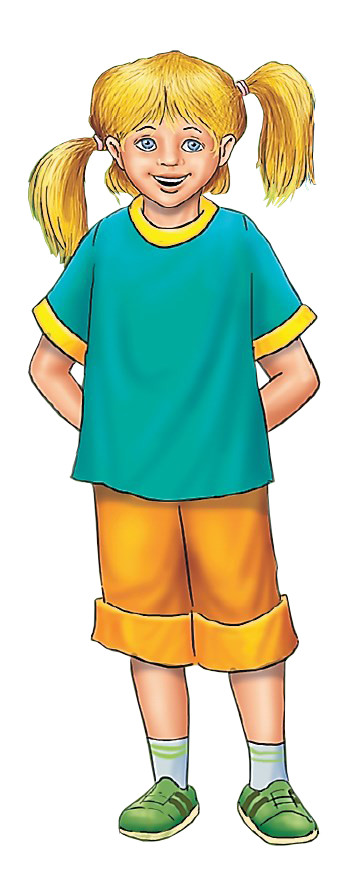 Отвечают за рост и развитие
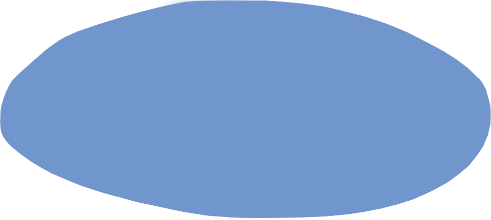 Белки
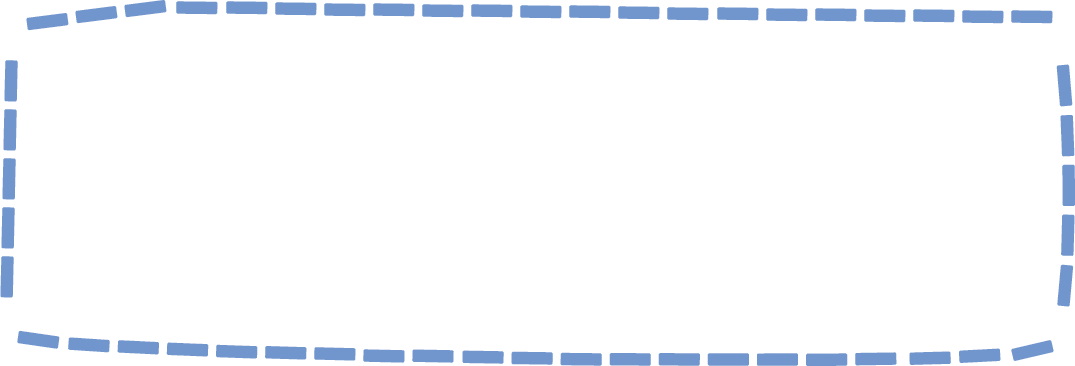 Помогают двигаться
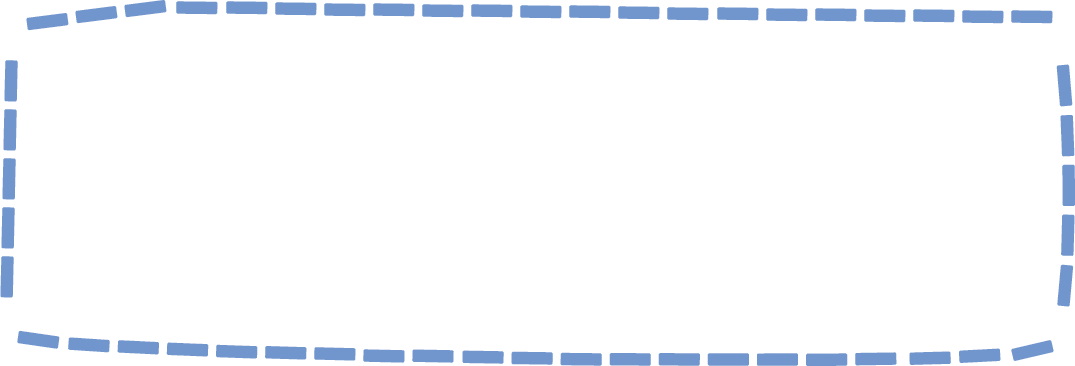 Защищают 
от инфекций
63 г
Строительный материал 
для нашего организма
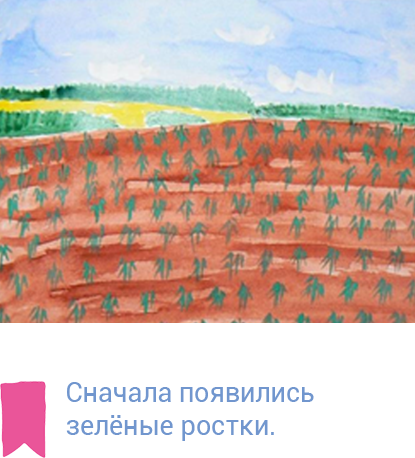 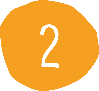 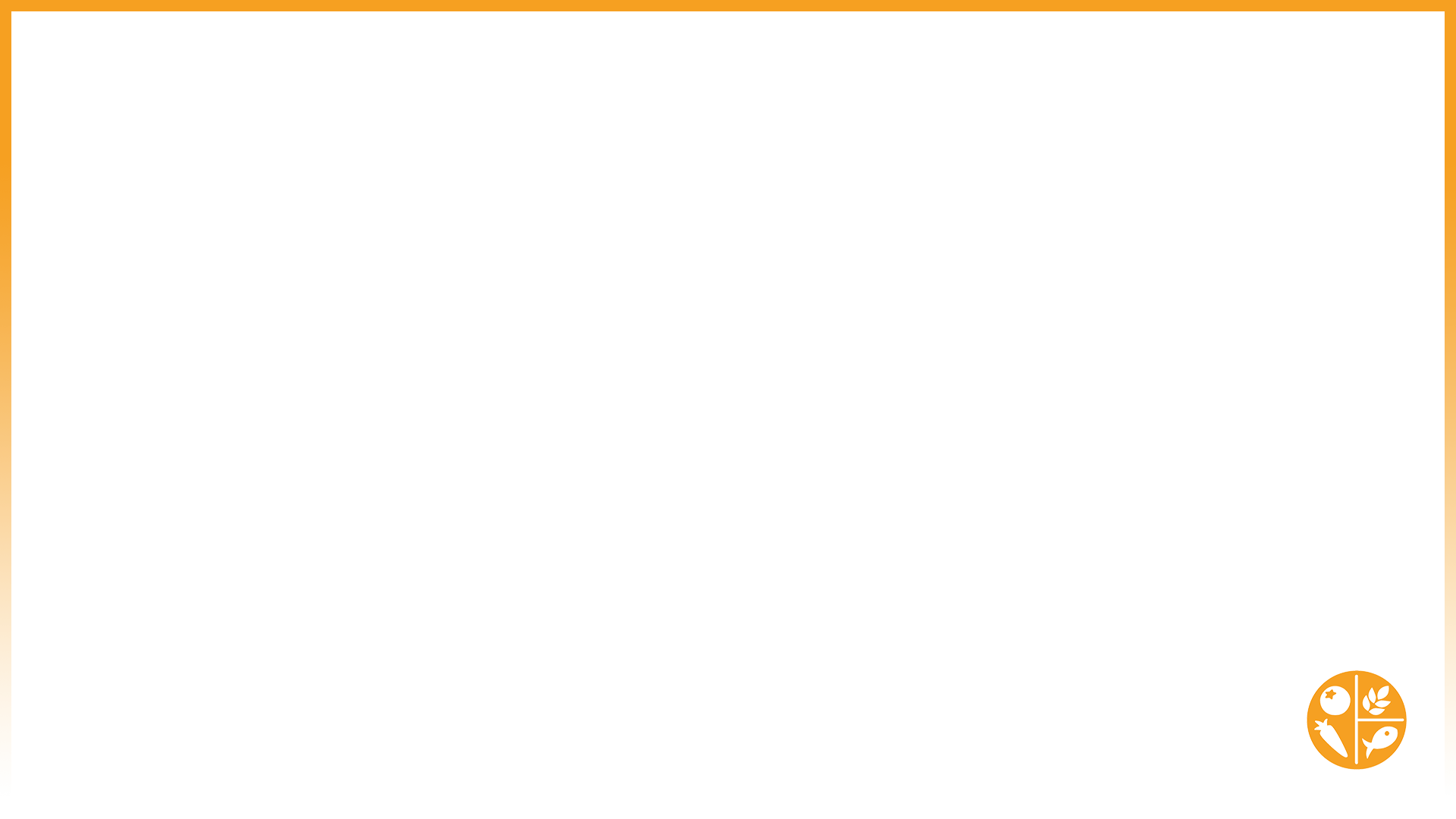 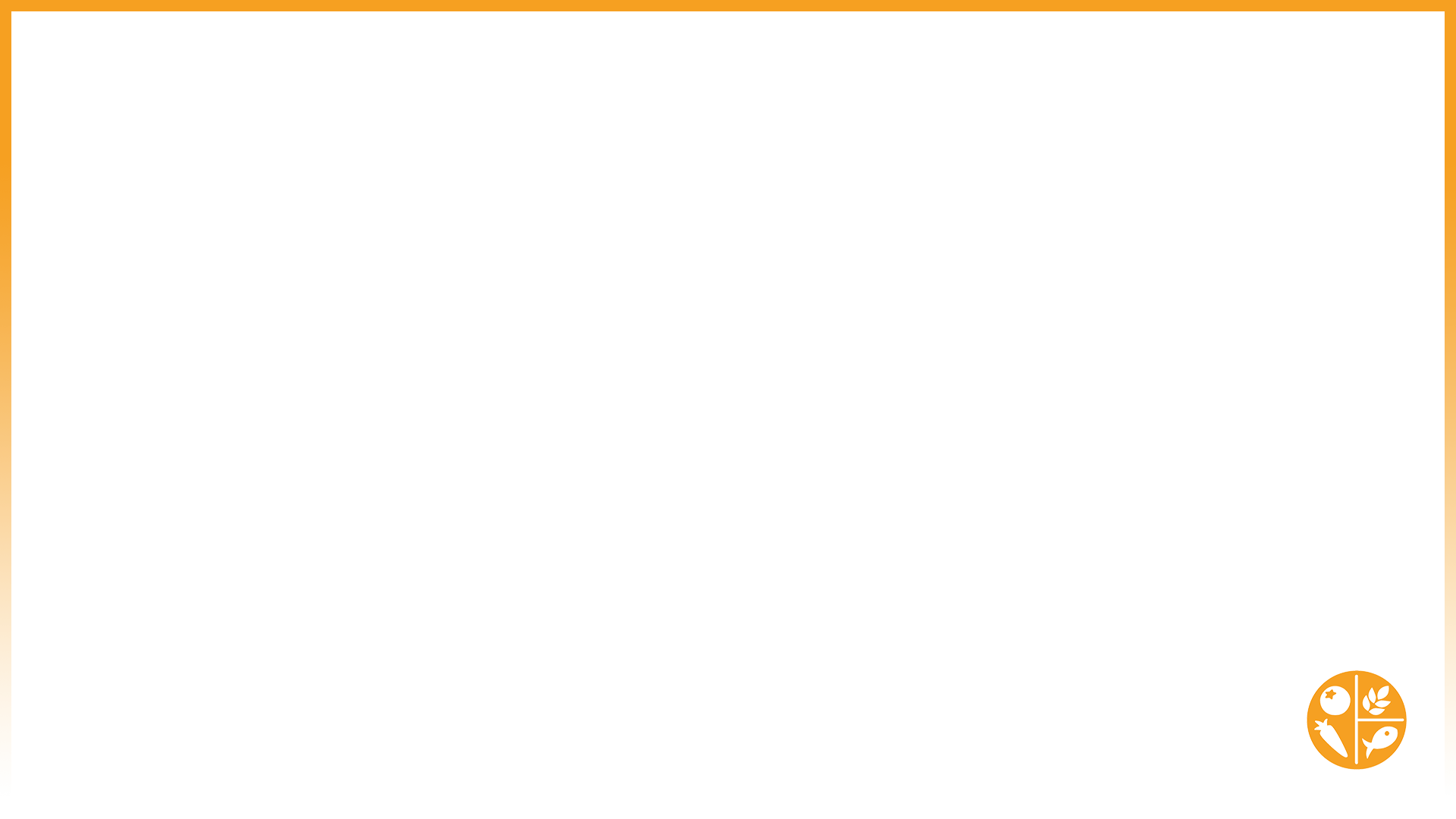 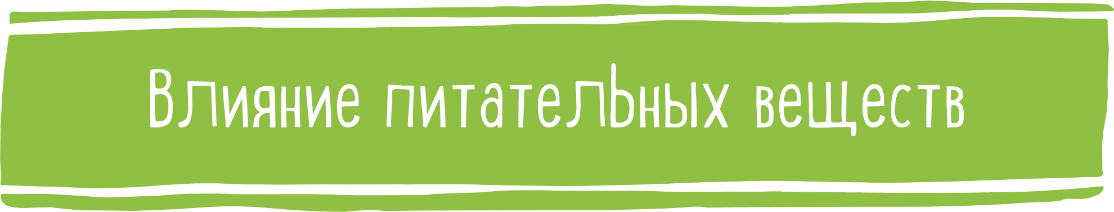 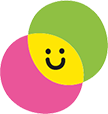 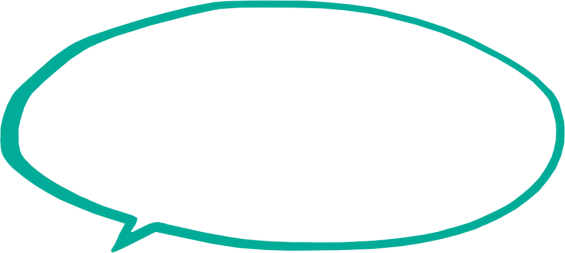 Слово «витамины» 
означает «дающий жизнь.
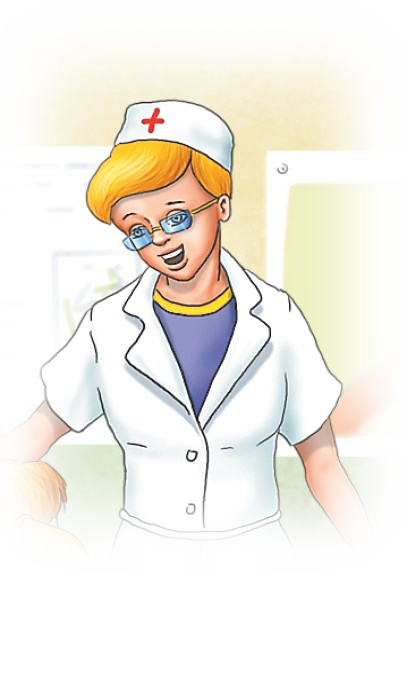 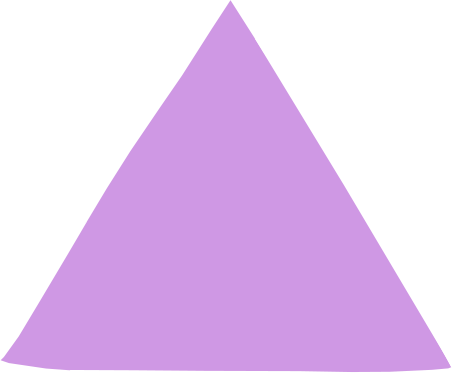 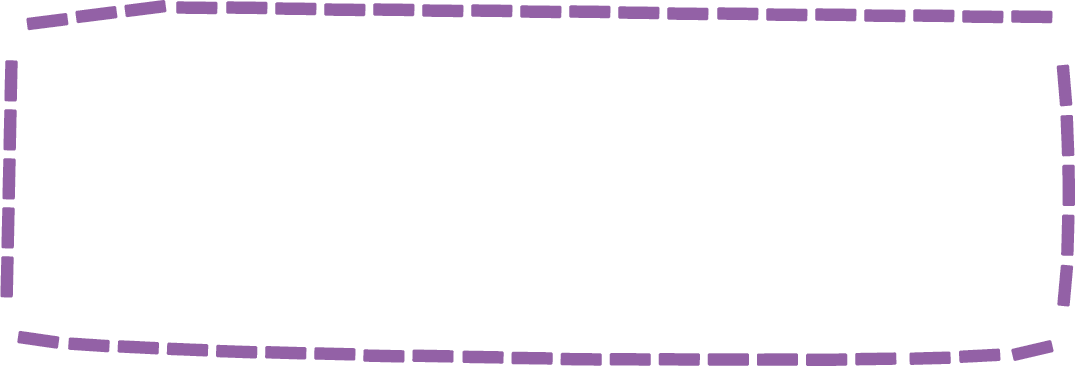 Позволяют 
противостоять 
заболеваниям
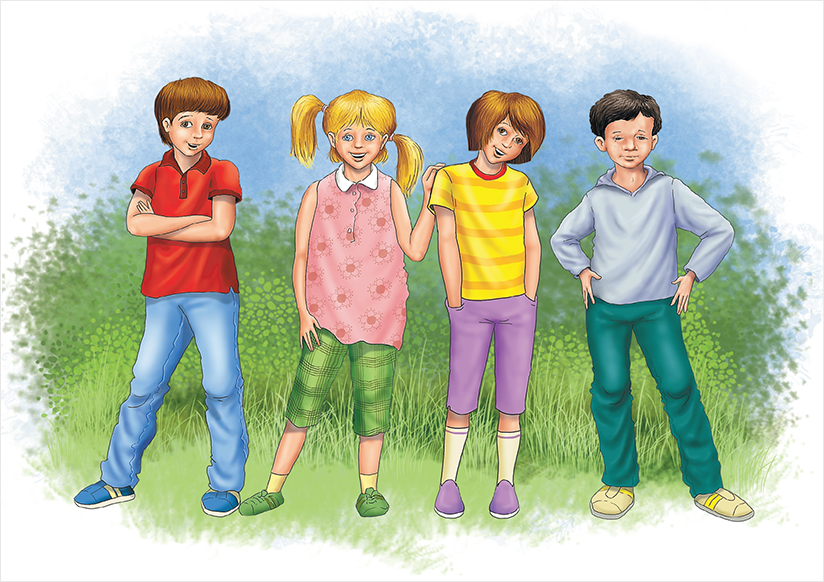 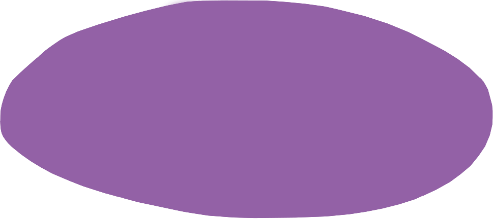 Минеральные 
вещества
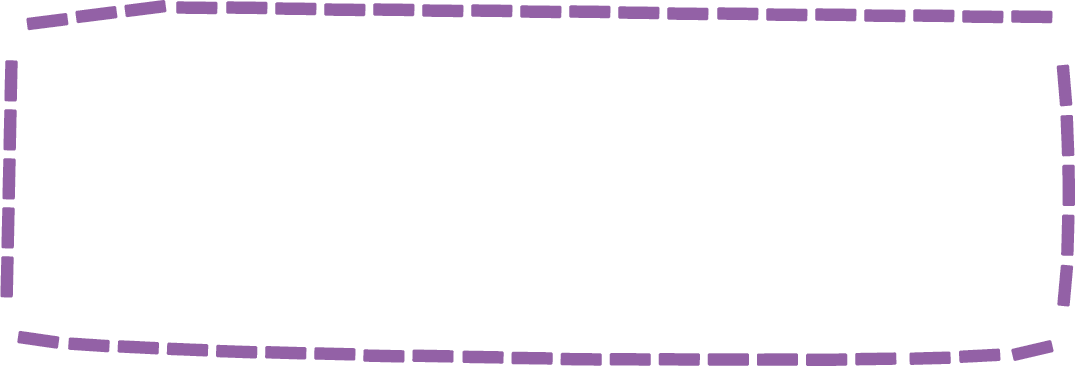 Участвуют во всех 
процессах в нашем 
организме
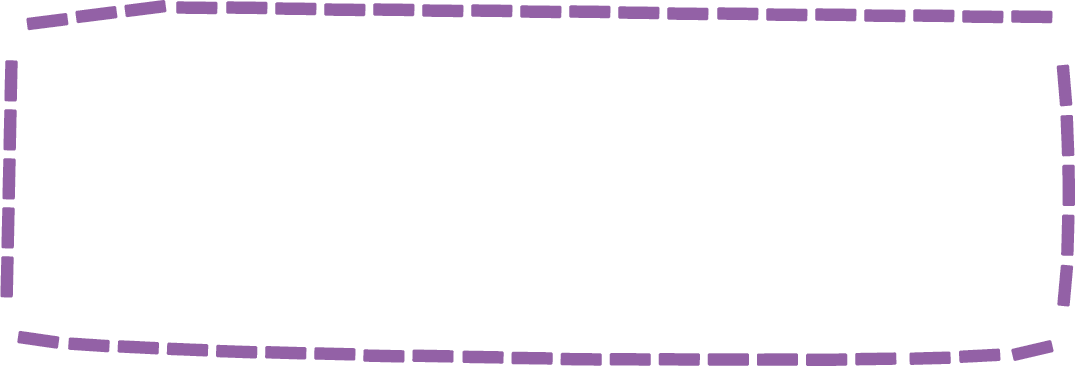 Способствуют 
укреплению 
иммунитета
Витамины есть не только 
в растительной пище, но и в молоке, мясе, рыбе. 

Почти во всех продуктах есть 
и минеральные вещества
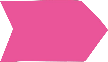 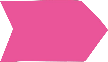 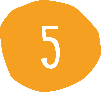 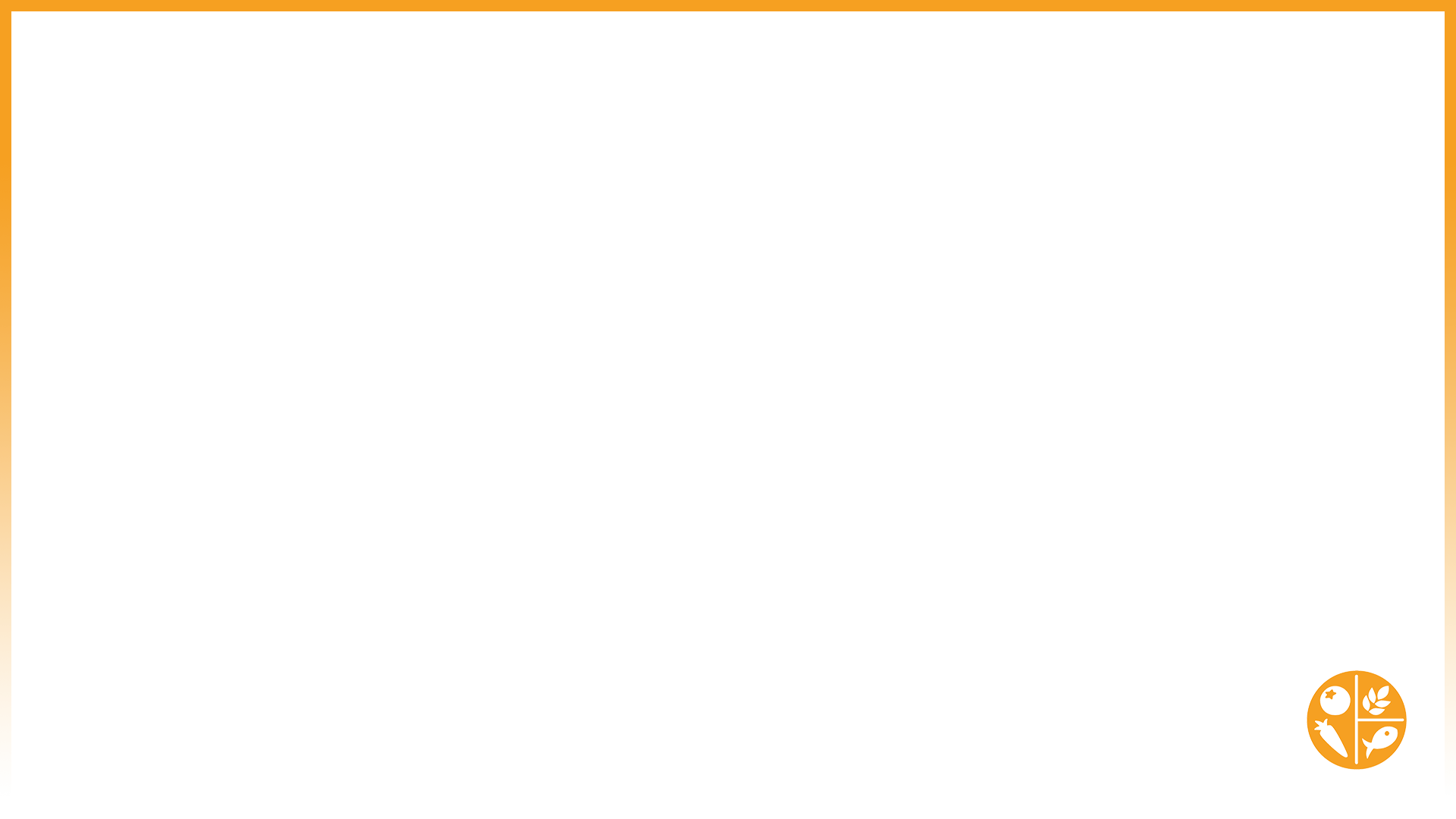 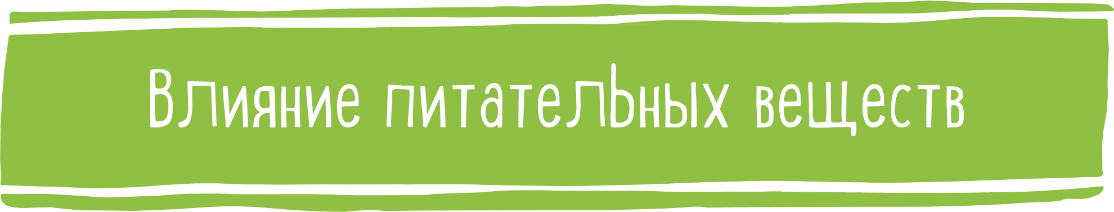 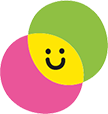 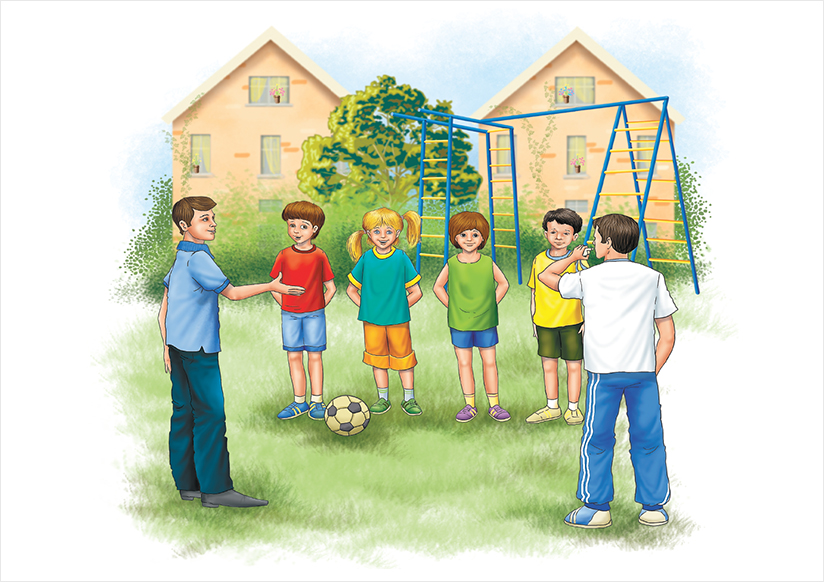 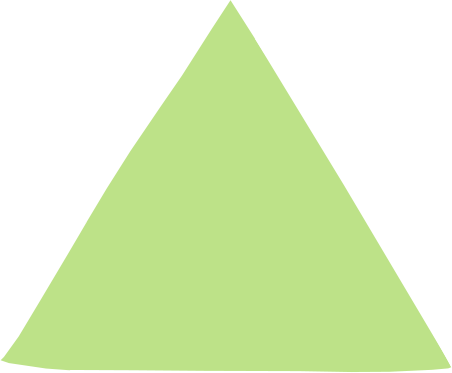 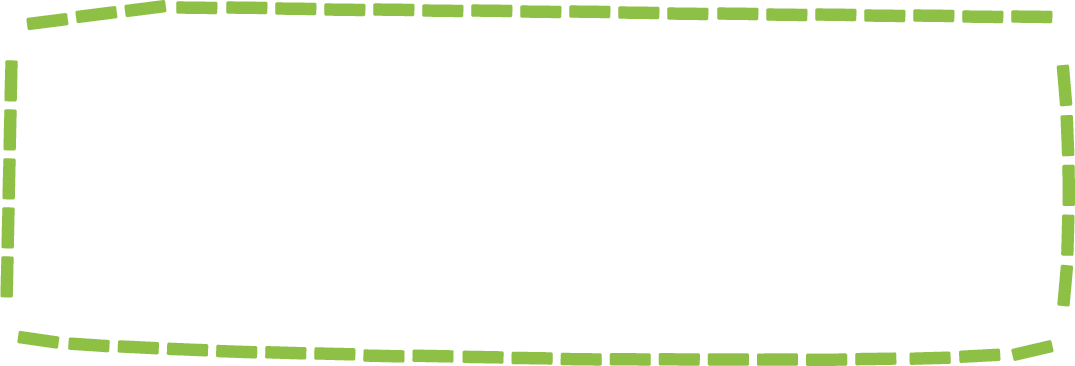 Служат основным источником энергии
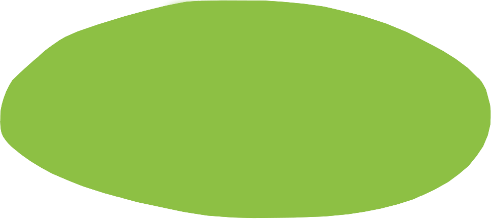 Углеводы
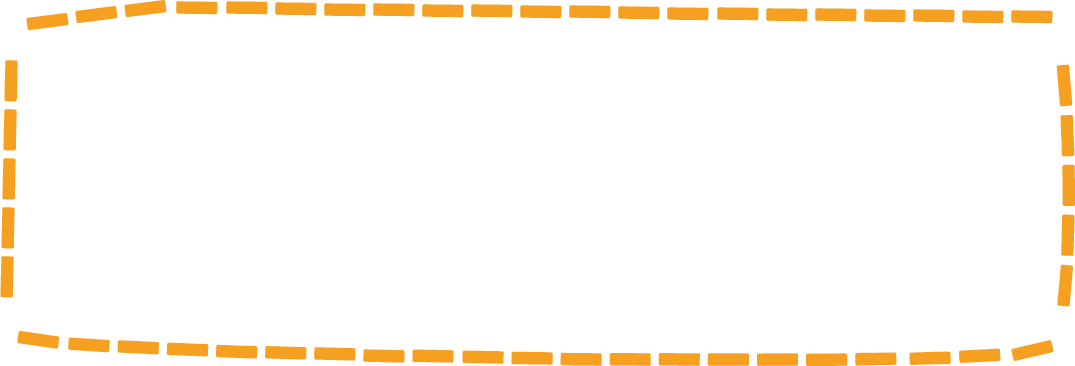 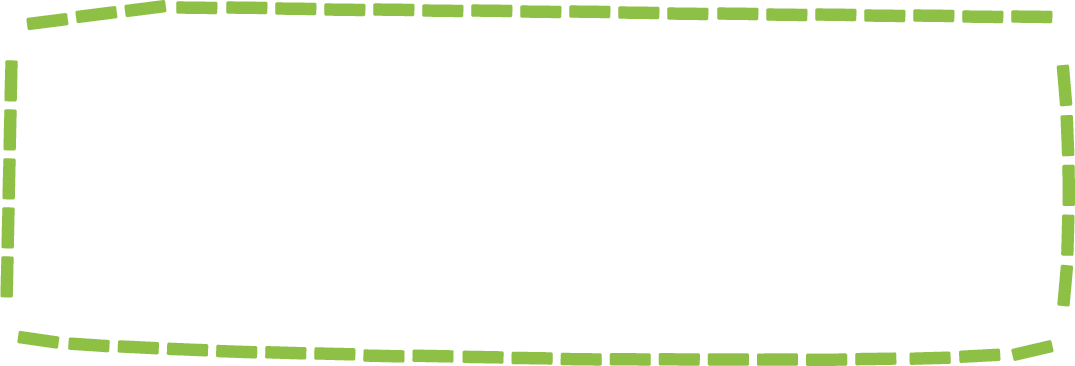 Улучшают настроение
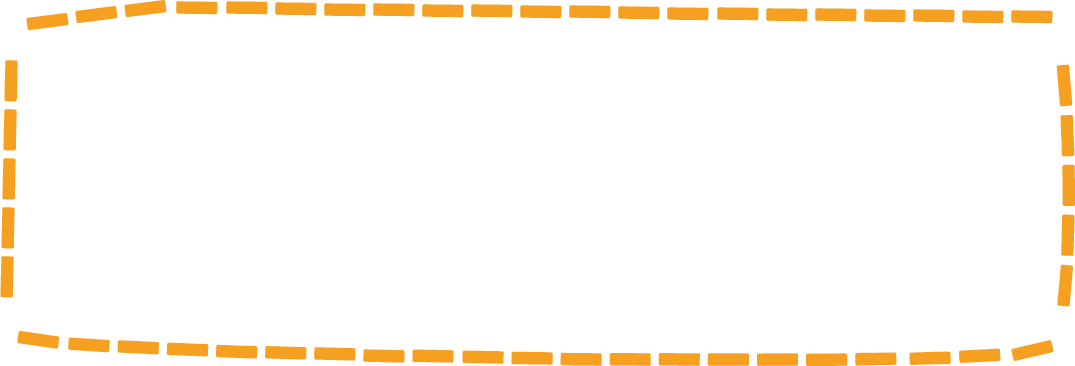 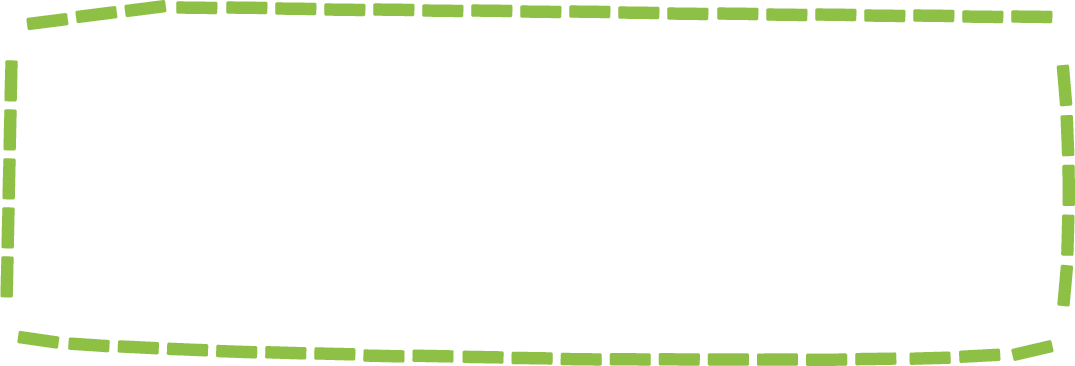 Обеспечивают запасными питательными 
веществами
305 г
Энергия и прекрасное настроение
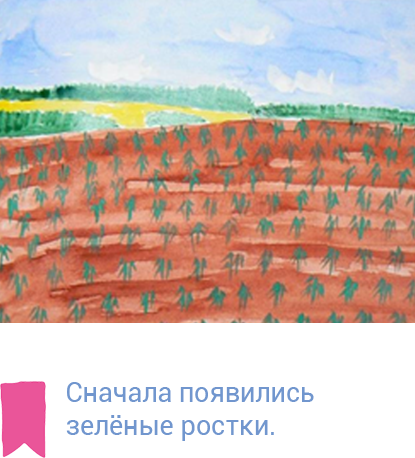 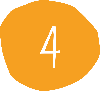 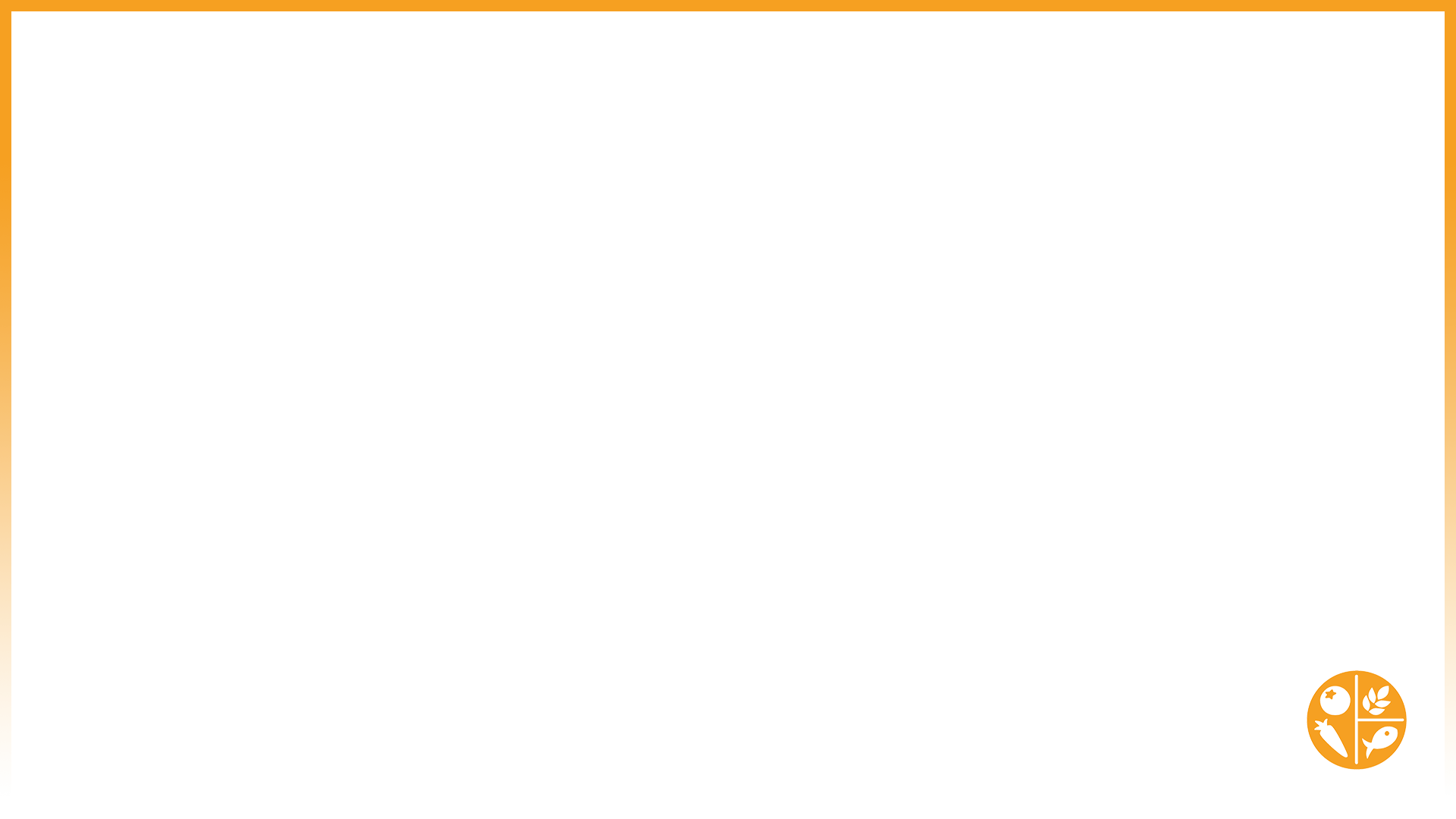 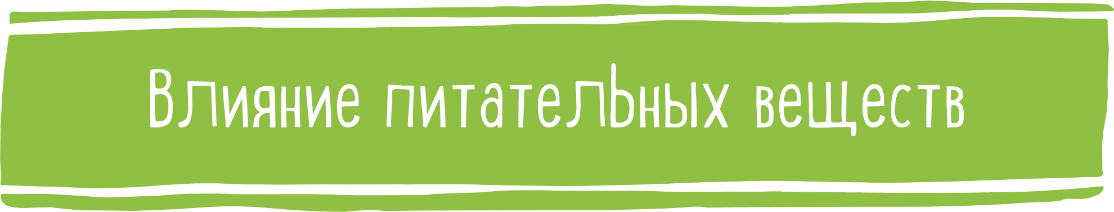 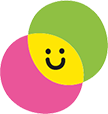 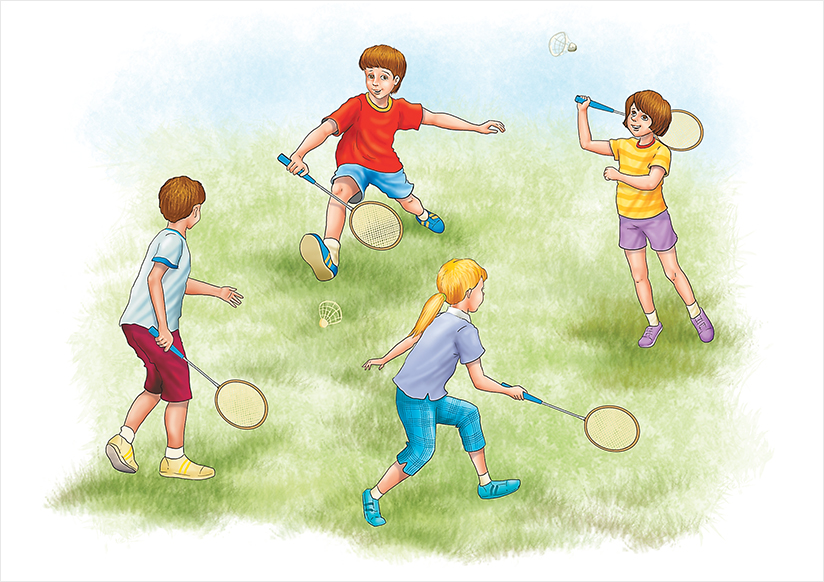 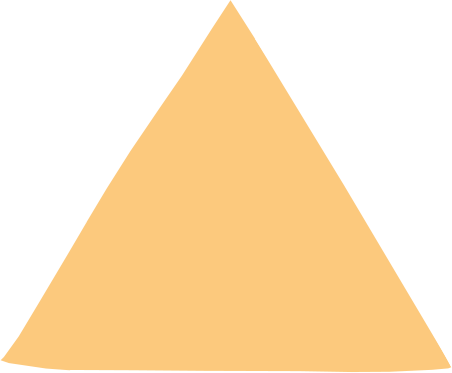 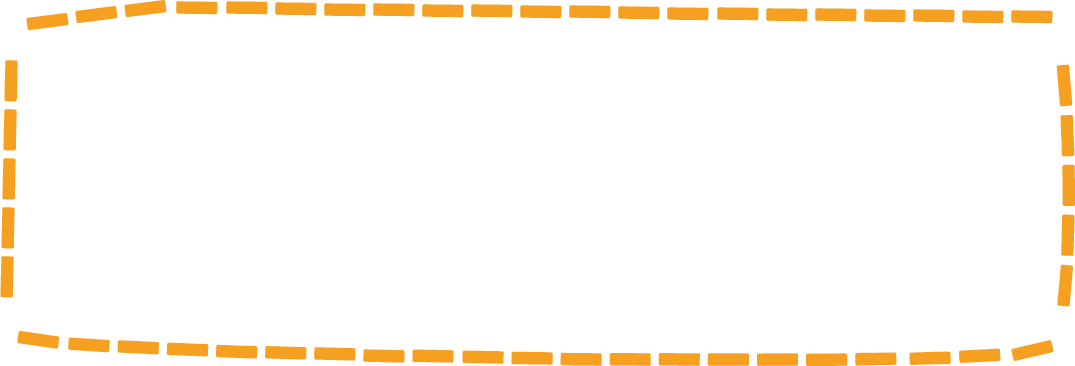 Служат основным источником энергии
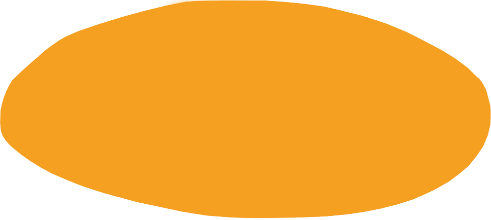 Жиры
Обеспечивают механическую и тепловую защиту
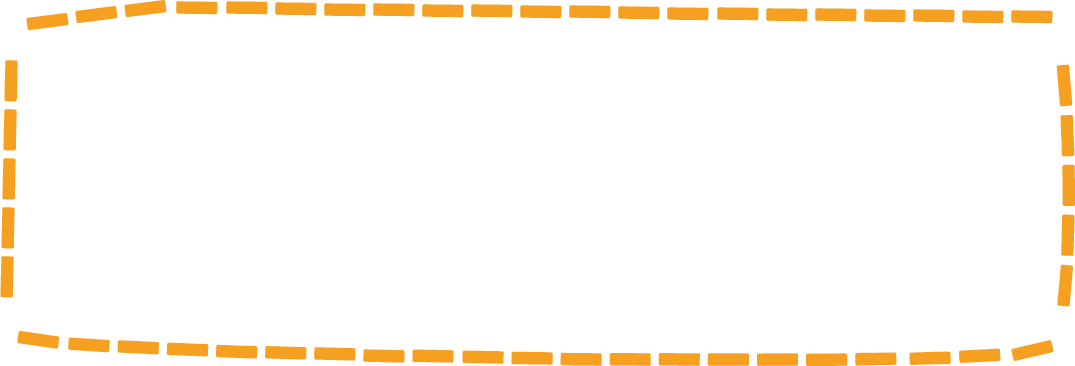 Являются источником витаминов А и Д
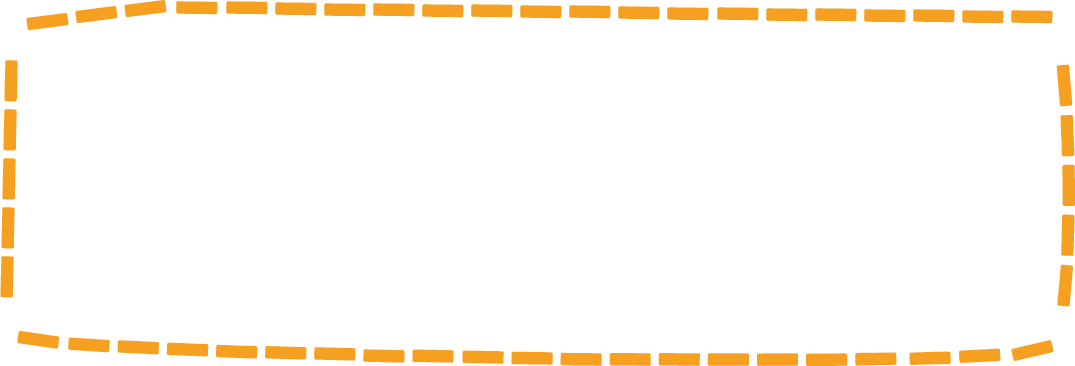 70 г
Третья часть всей энергии 
для нашего организма.
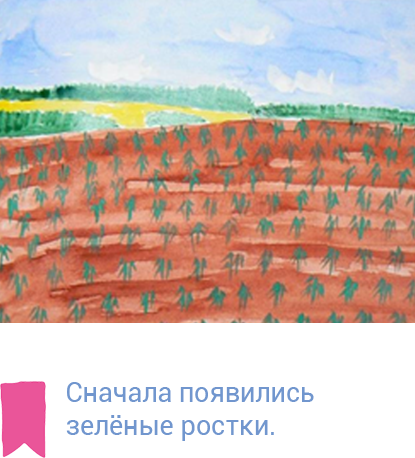 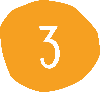 Тема: «Как питательные вещества влияют на организм»
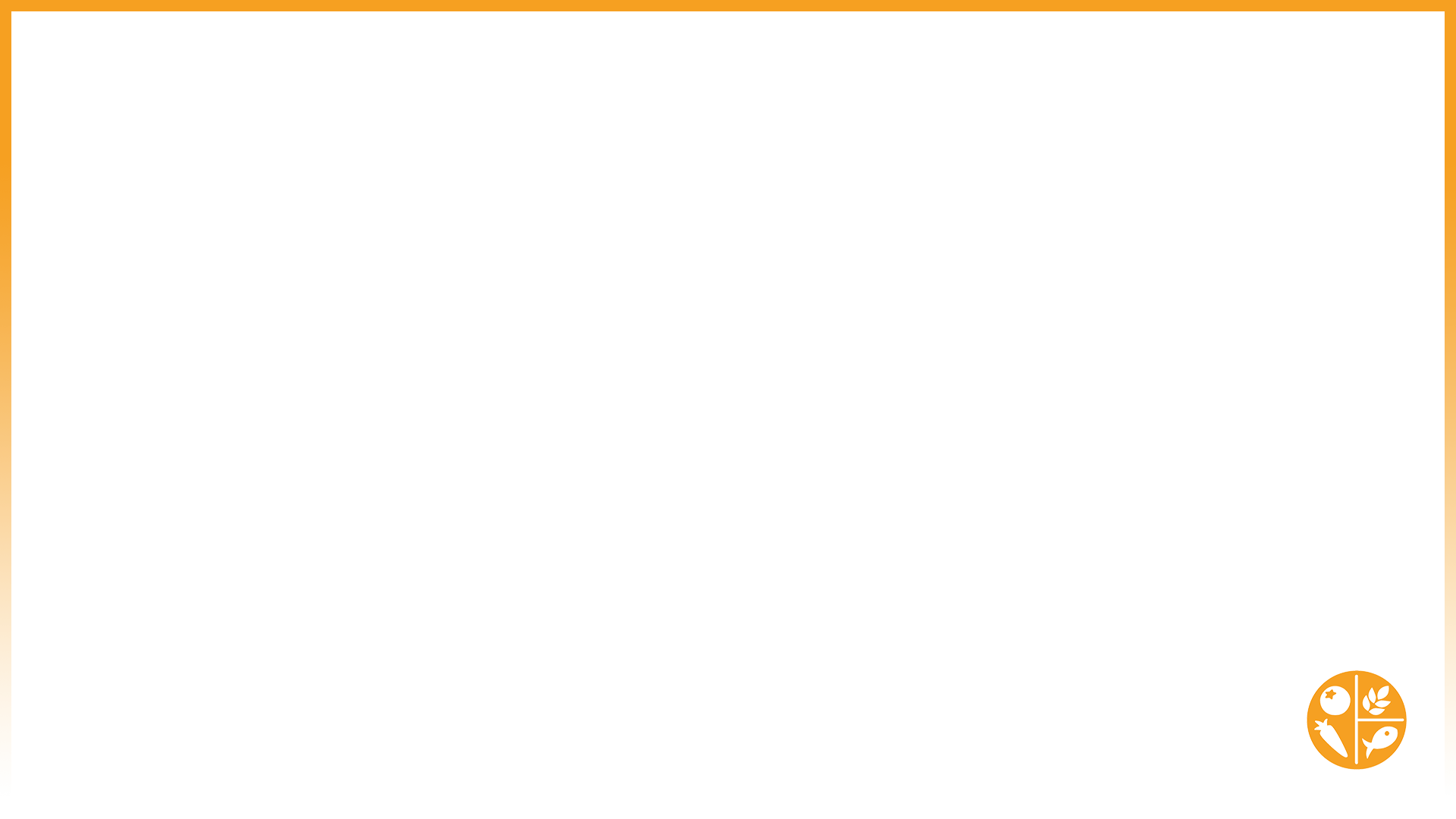 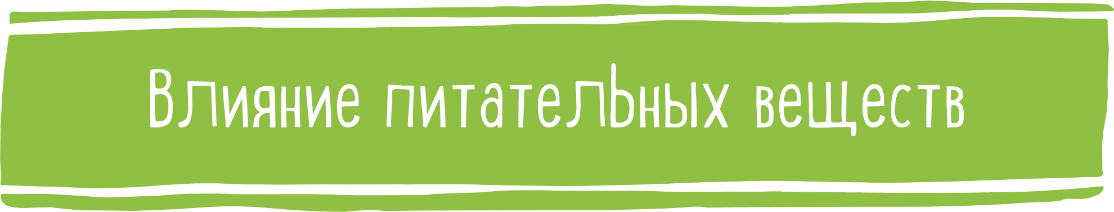 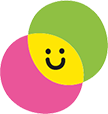 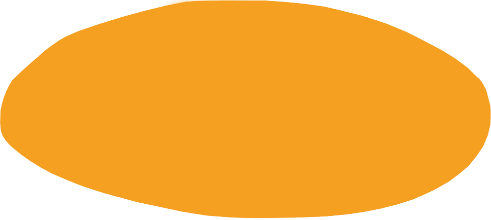 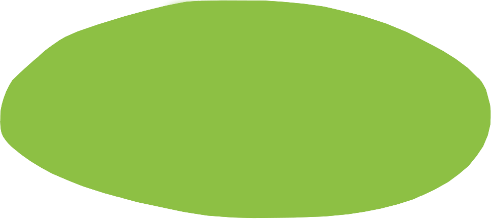 Углеводы
Жиры
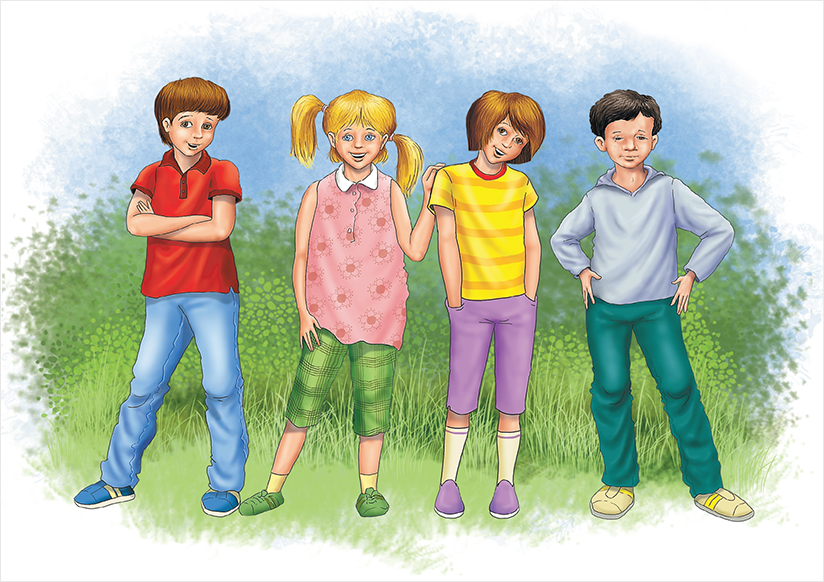 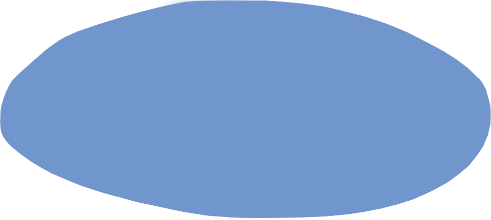 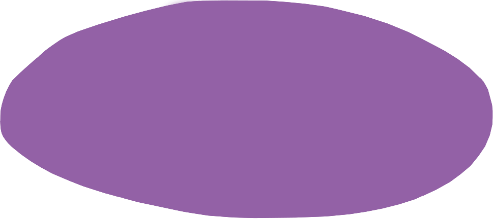 Минеральные 
вещества
Белки
От того, как человек питается, зависит работа его организма. 
А в детском возрасте — рост и развитие.
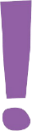 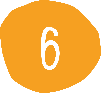 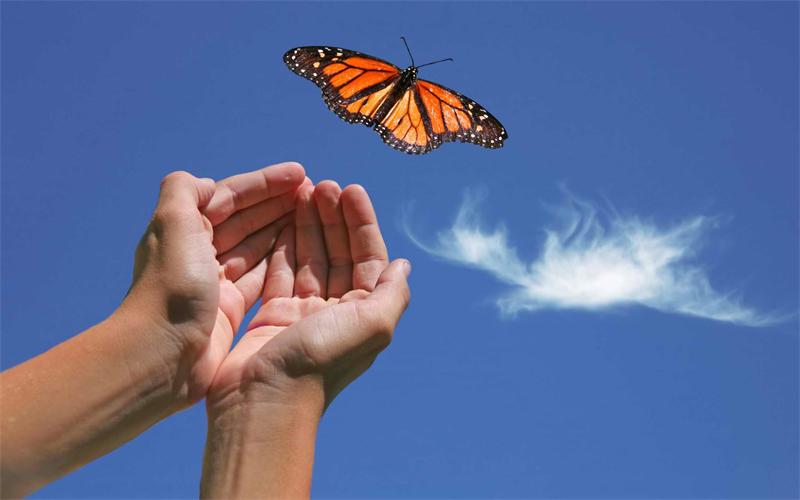 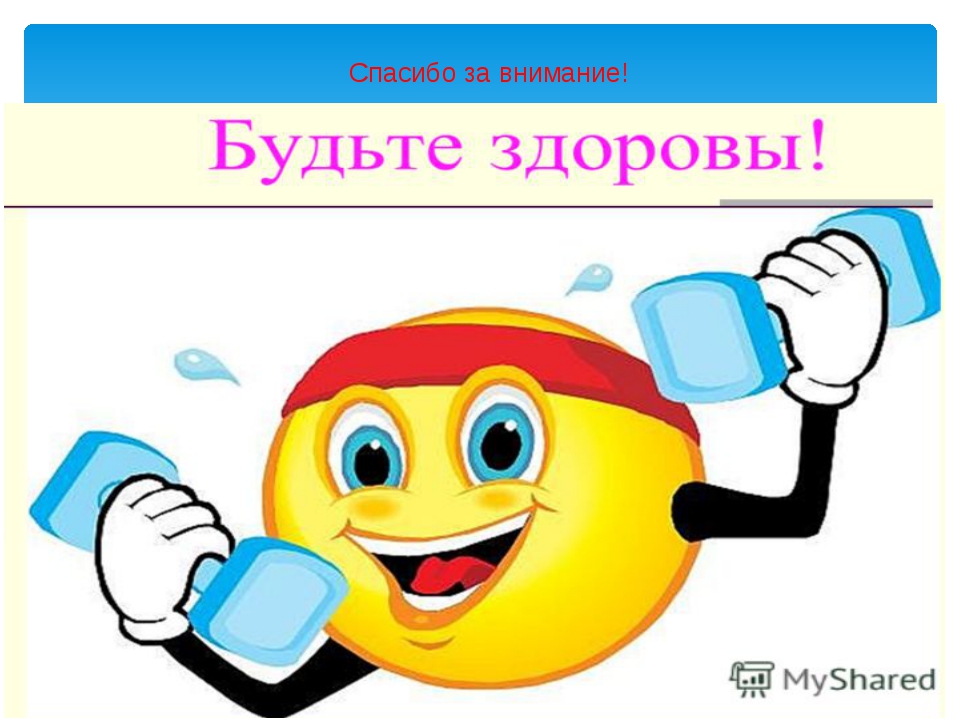